The future of direct air capture of CO2
Technology and Economics
Risvan Dirza
Department of Chemical Engineering
Norwegian University of Science and Technology (NTNU)
Norwegian University of Science and Technology
June 2024
Trial Lecture - PhD Defence
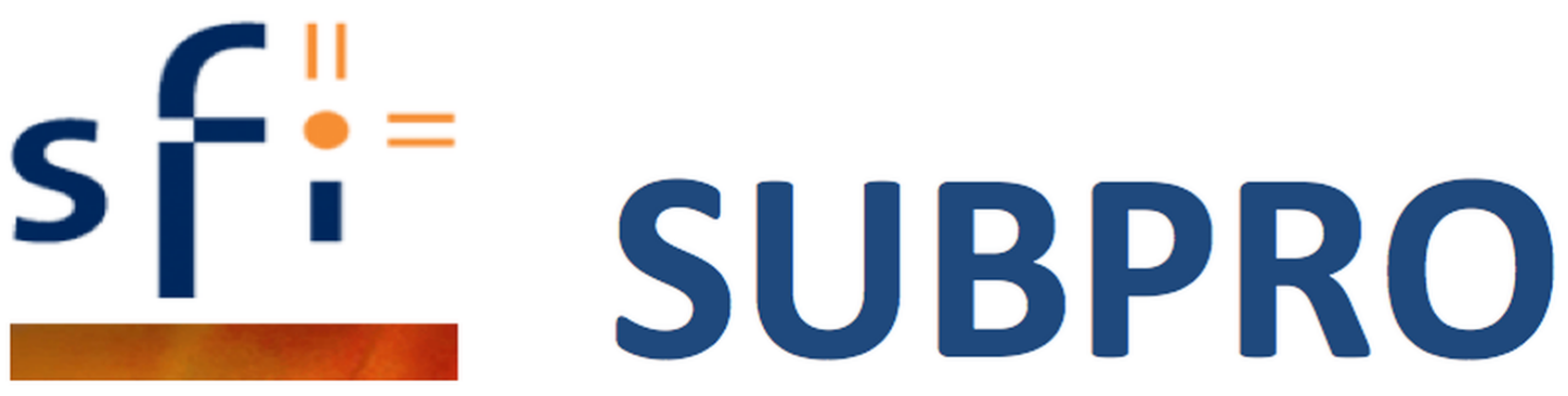 Agenda
Introduction
Direct Air Capture of Carbon Dioxide
Main Technologies
Emerging Technologies
Economics
Cost Estimates
Potential Profit
Advancement
Predicting The Future
Contributions
Energy Requirement
Controversy
DAC in Global Journey to Net Zero
Summary
2
Why?
Climate change
Pilot plants operates
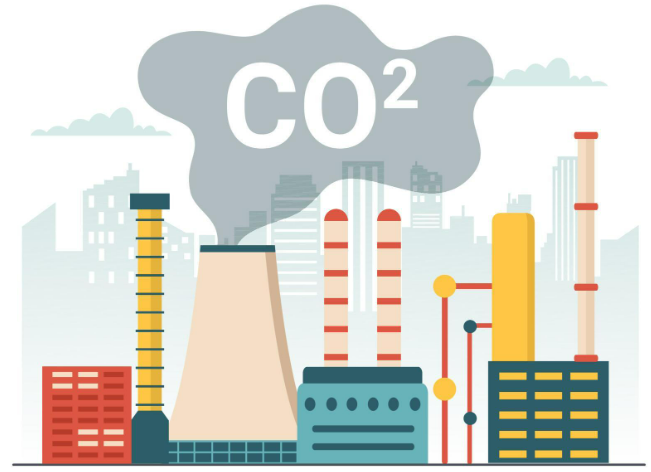 3
Image: Ozkan et al 2022.
Image: https://www.vecteezy.com/
CCS or DAC?
Carbon Capture & Storage
Source of emissions
Less energy required
Direct Air Capture
Anywhere
Require more energy
Directly reduce CO2 levels from atmosphere
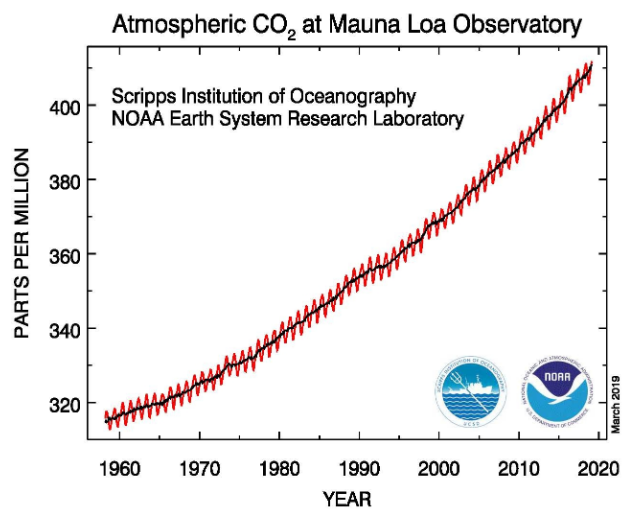 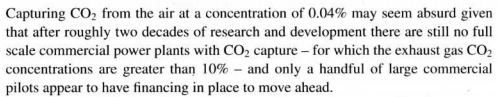 4
https://science.nasa.gov/earth/climate-change/greenhouse-gases/the-atmosphere-getting-a-handle-on-carbon-dioxide/
https://hds.harvard.edu/files/tkg/files/116.cherry.heidel.capco2fromatmosp.p.pdf
What is Direct Air Capture of CO2?
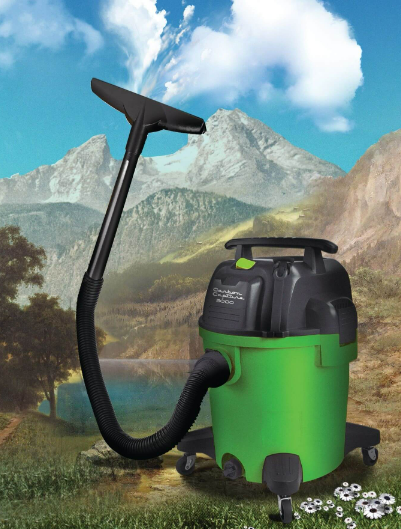 5
Image: https://www.corporateknights.com/
Scientific Contributors
1999 : Prof. Klaus Lackner suggested DAC concept

1999 – now : Research Collaborations for Scientific Contributions
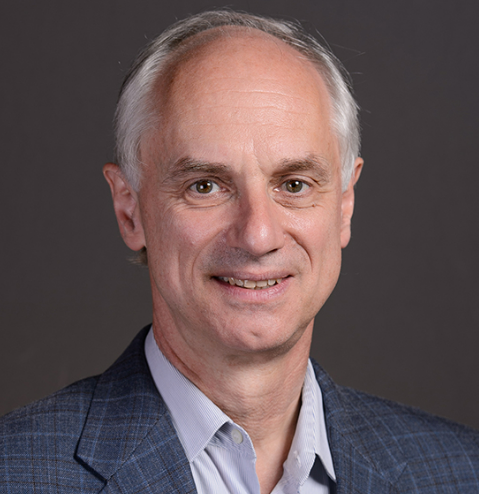 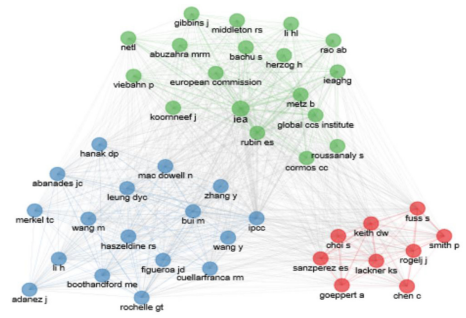 6
Source: Casaban 2023
How ?
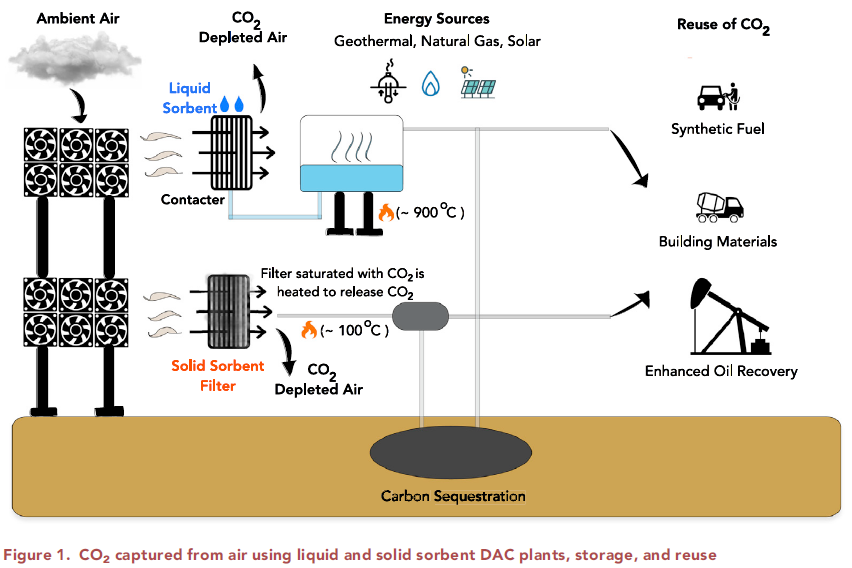 7
Image: Ozkan et al 2022
A more detail of Liquid Solution ?
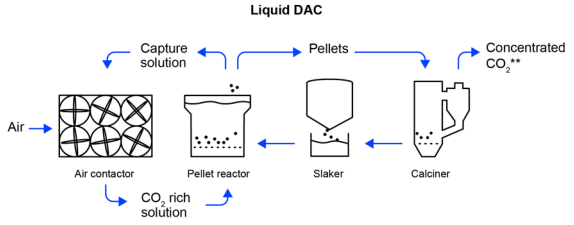 8
Source: Carbon Engineering & IEA Report
A more detail of Solid Sorbents ?
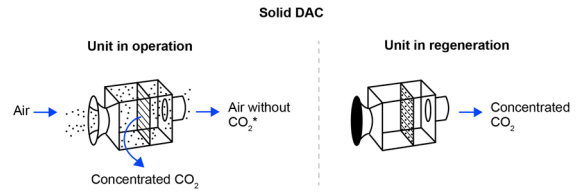 9
Source: Climeworks and IEA Report
L-DAC vs S-DAC?
10
Source: IEA Report, Madhu 2021, Climeworks 2021, Keith et al 2018, McQueen et al 2021, Fasihi et al 2019, Beuttler et al 2019, WRI 2021, IEAGHG 2021.
Emerging Technologies?
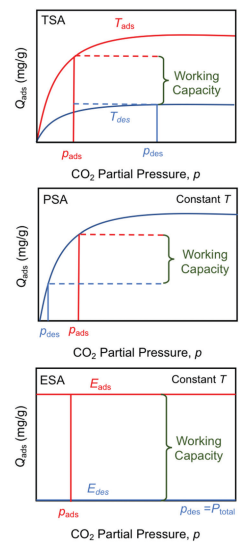 Electro Swing Adsorption (ESA) - DAC
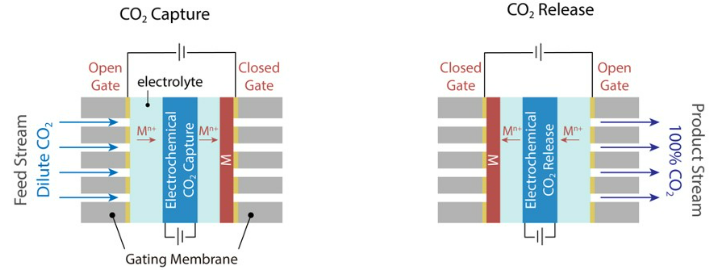 11
Source: Voskian and Hatton 2019
Emerging Technologies?
Membrane DAC (m-DAC)
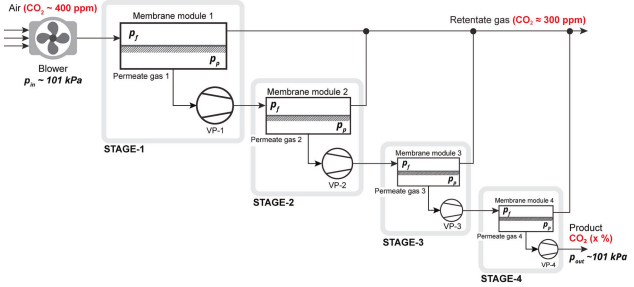 12
Source: Fujikawa et al 2021
Emerging Technologies?
Passive DAC
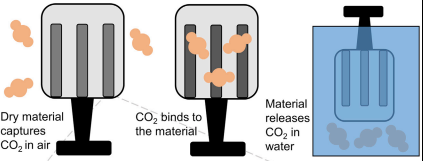 13
Source: Shi et al 2020
Cost Estimates?
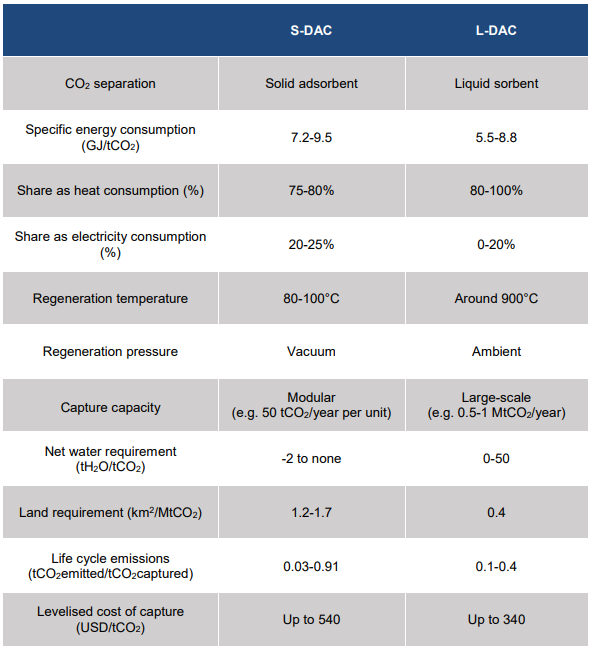 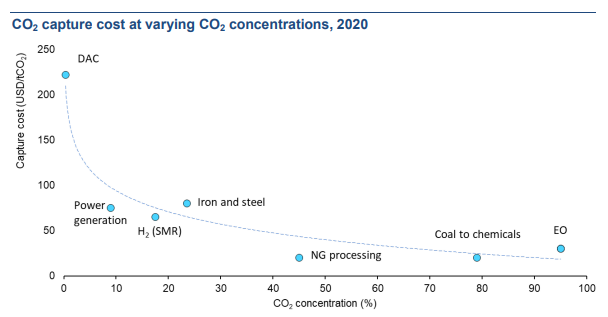 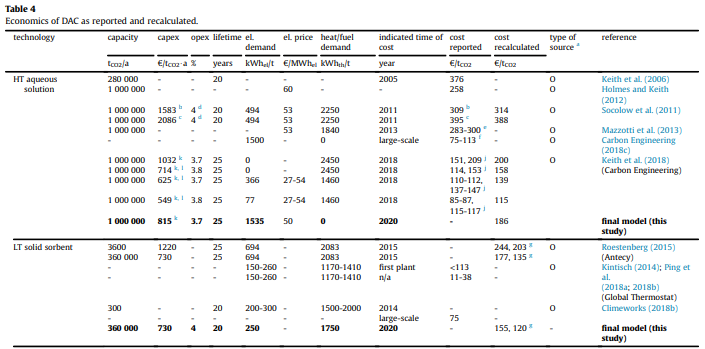 14
Source: IEA Report & Fasihi 2019.
Potential Profits?
High-quality carbon removal to balance emissions/ Carbon sequestration : 600 – 1400 USD/tCO2

CO2 for use in industrial applications
Beverage carbonation
Greenhouse crops
Fertilizer production
Enhanced oil recovery
Production of chemicals, 
Production of fuels,
Production of building materials.
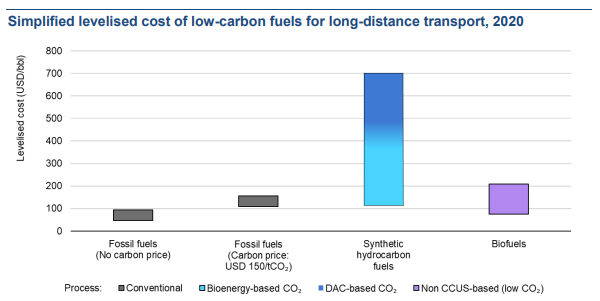 15
Source: IEA Report, Climeworks
Any advancement ?
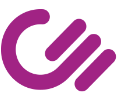 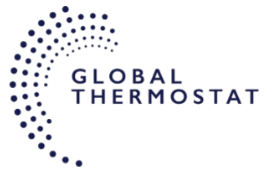 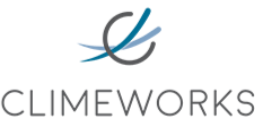 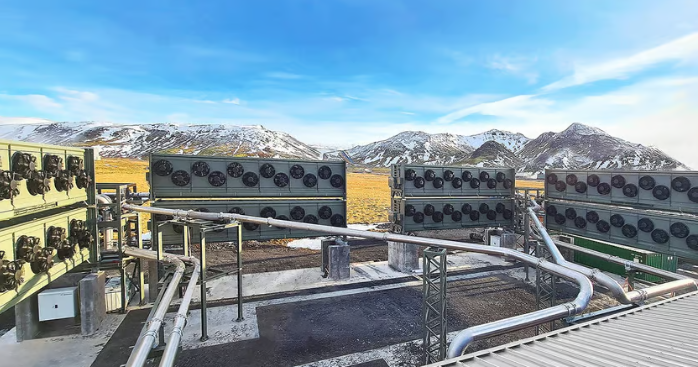 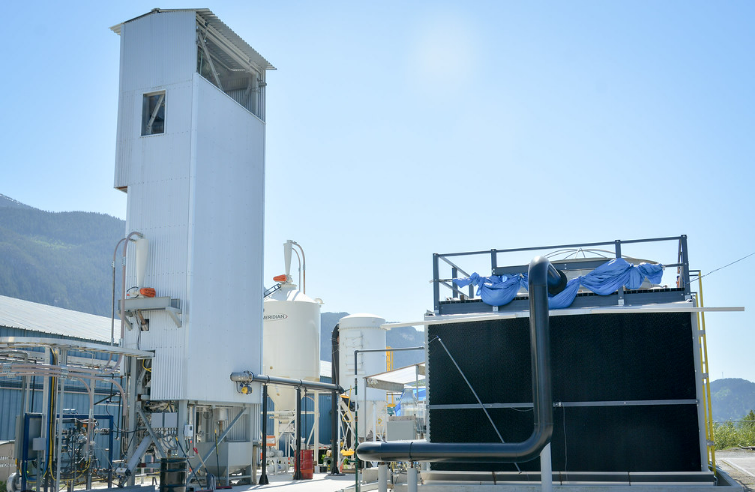 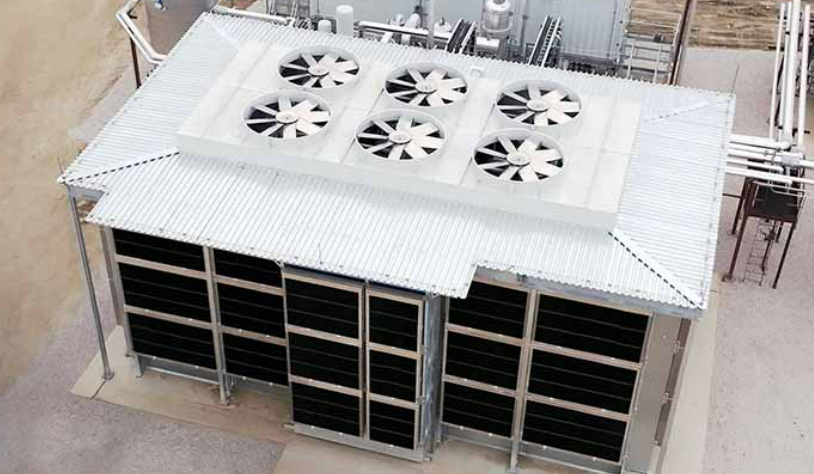 Orca Plant, Iceland
Sept 2021
4000 tons annually ~ 870 car emits
Solid sorbents
FUTURE: Mammoth Plant (36,000 tonnes) – Under Construction
Colorado, USA
2022
1000+ tons annually
Solid sorbents
FUTURE: 1,500,000 tonnes by 2030
Squamish, Canada
2015 (Pilot)
1,000,000 tons annually (2035)
Liquid solution
FUTURE: Stratos Plant (500,000 tonnes) - 2025
16
Image: Climeworks, Global Thermostat, Carbon Engineering
Any advancement in Norway?
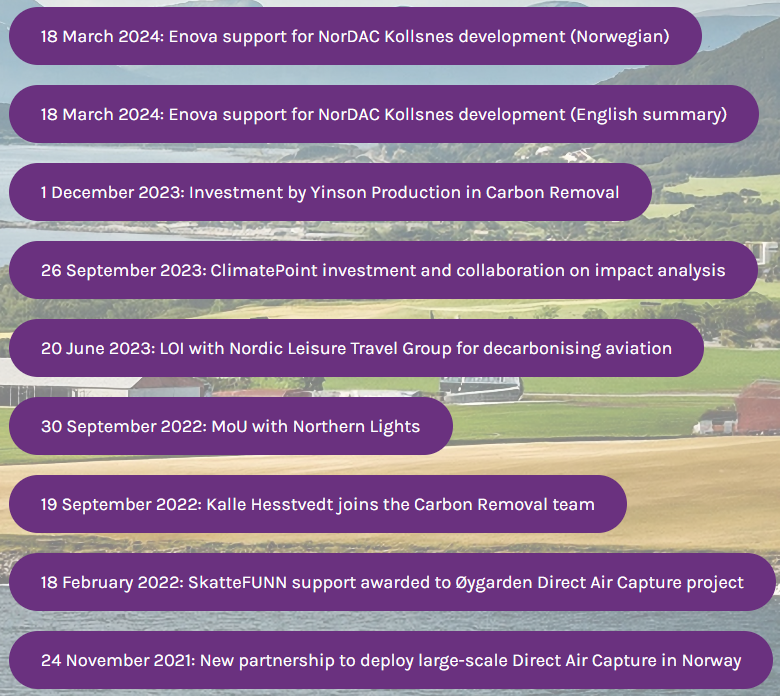 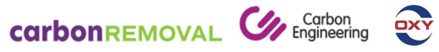 NorDAC Kollsnes large-scale direct air capture project
Carbon Storage : Northern Lights, Øygarden (near Bergen) 

Capacity (Target) : 
500,000 tonnes annually for the first phase
1,000,000 tonnes annually for the second phase

Funding : ~USD 2,4 M from Enova for a feasibility study.
Cost estimate: 216-389 USD/tonnes CO2
17
Source: CarbonRemoval
Bisotti et al 2023.
Advancement-Compilation
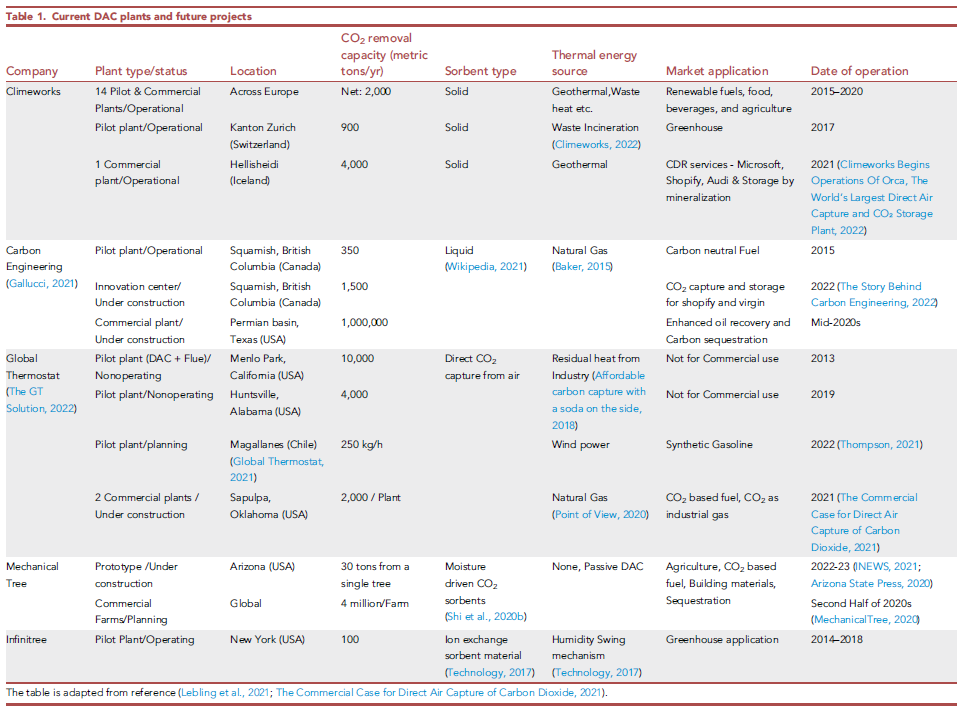 18
Image: Ozkan et al 2022
Predicting the future ?
Around 10,000 tonnes of CO2
27 DAC plants operating

130 + facilities in various development stages
By 2030, 75M tonnes of CO2
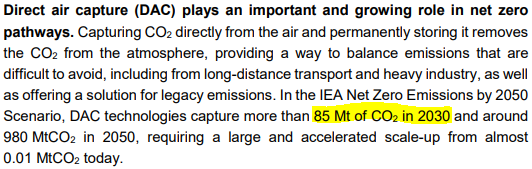 19
Source: IEA Report A Key Technology for Net Zero
Predicting the future ?
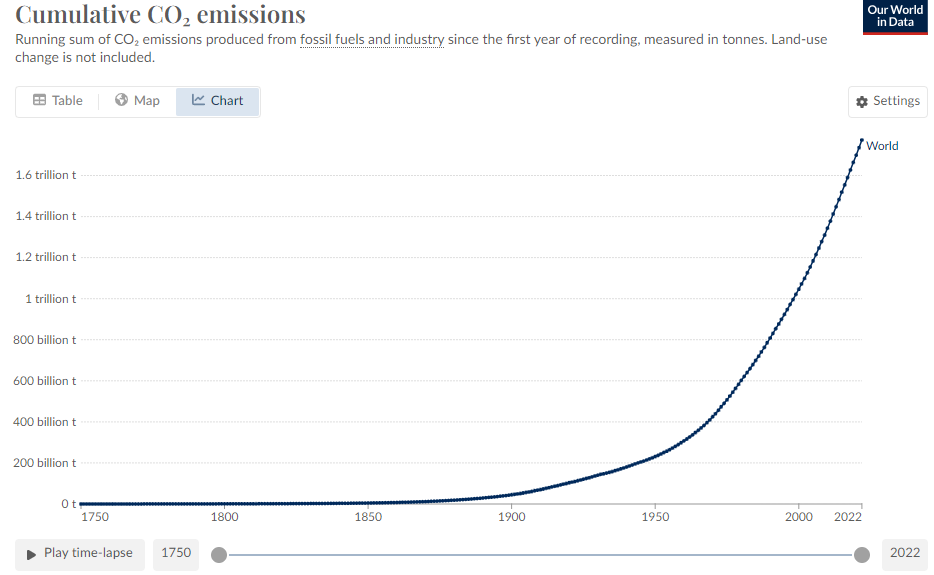 2
20
Image: World Data
Predicting the future ?
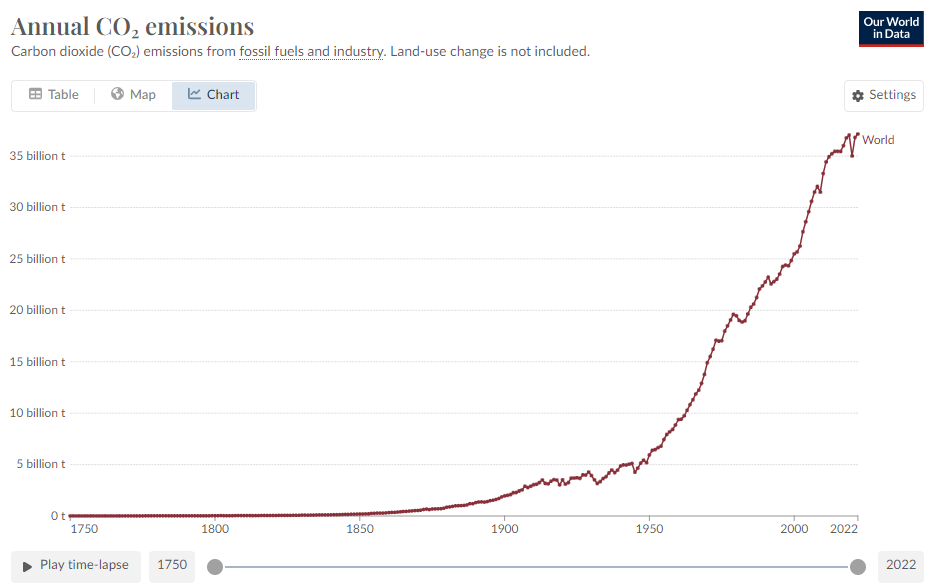 with 0.2 - 2% contribution??
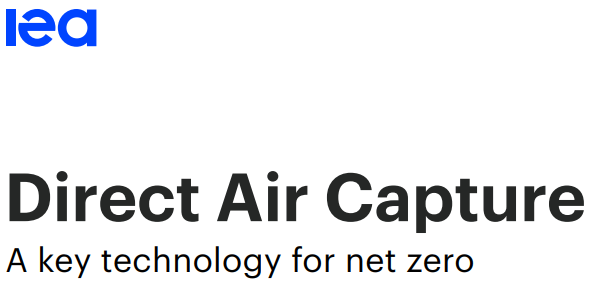 2
21
Image: World Data
Predicting the future ?
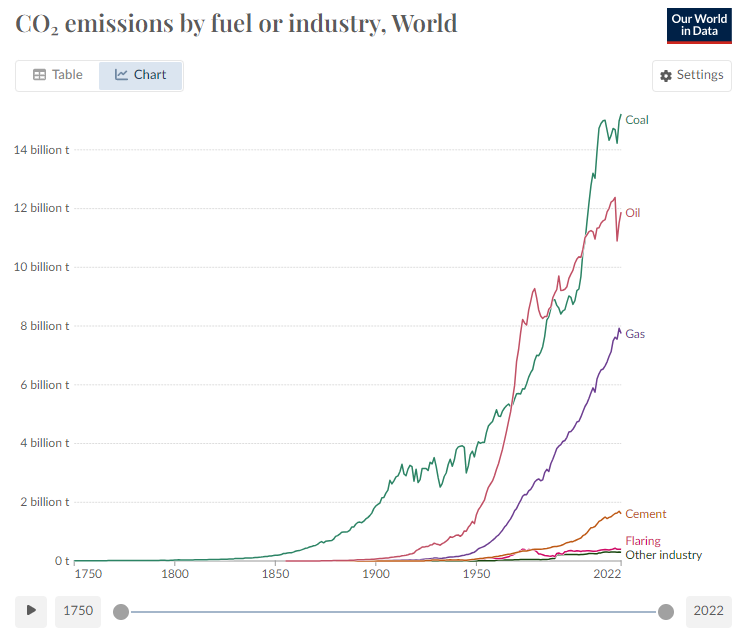 2
22
Image: World Data
Predicting the future – Energy Req.
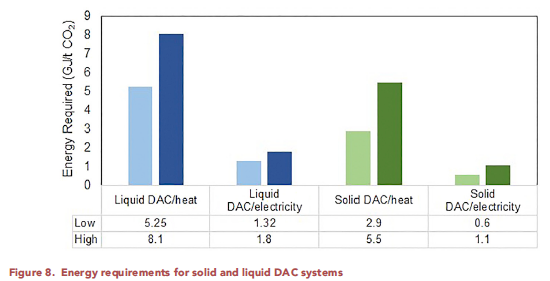 Req. Energy : ~284B GJ to capture 35B tCO2
2
23
Image: Ozkan et al 2022
Predicting the future – Energy Req.
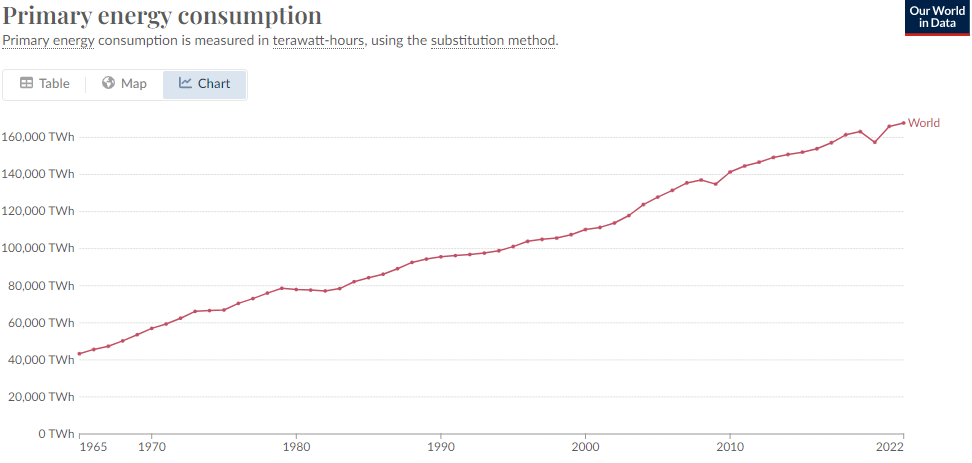 World Energy Consumption  : ~160k Twh equal to 576B GJ
DAC needs around 50% of the world energy
2
24
Image: World Data
Predicting the future – Energy Source
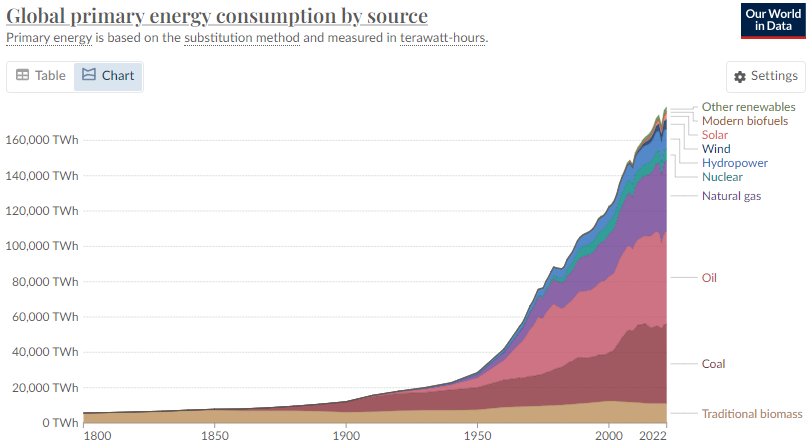 25
Image: World Data
Predicting the future - Controversy
Opponents

Oil and gas companies invest on DAC instead of clean energy. DAC is distraction.
Proponents


This is a solution to reduce carbon emission
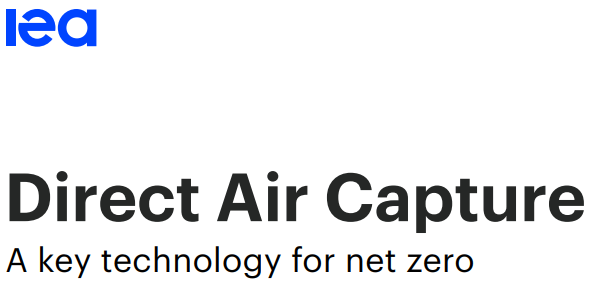 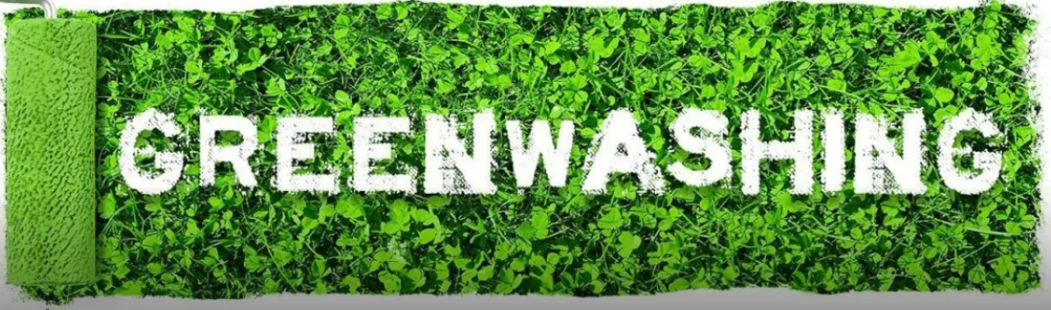 26
Role in global journey to net zero by 2050
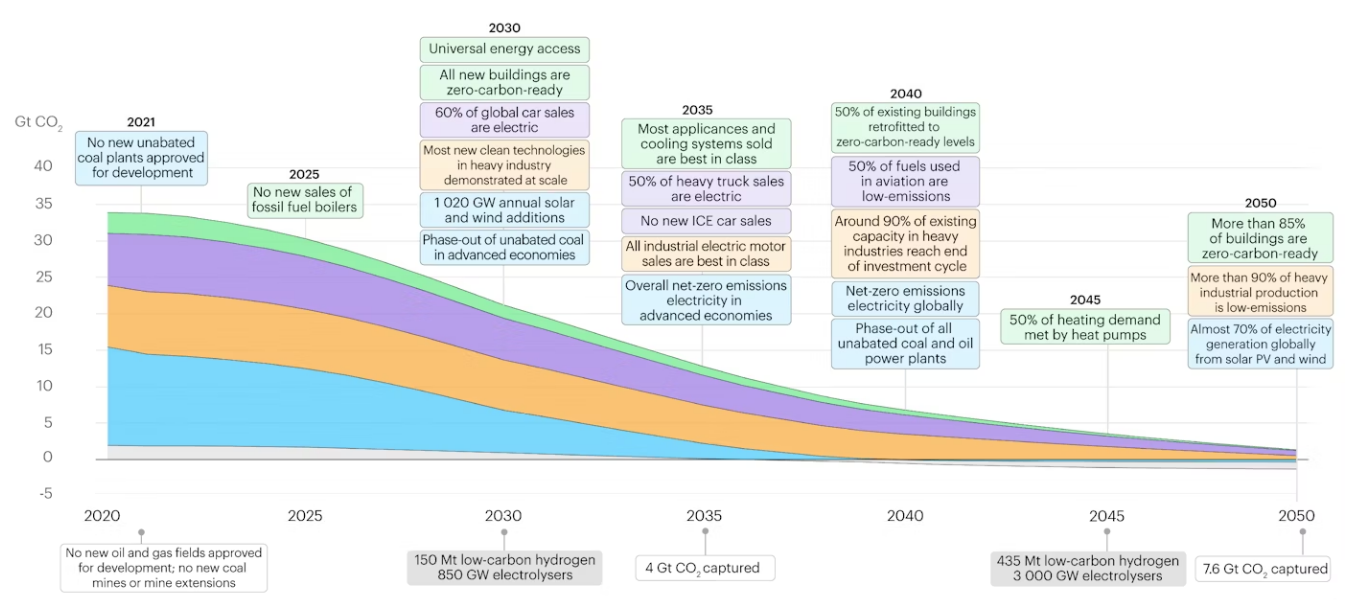 Role in Energy Transition
Small-scale i.e., non-decomposable systems
In order to avoid climate change, several works must be done in the near future: accelerate and implement renewable sources of energy, smart consumption, transport alternatives and decarbonisation of the industry, among others. Until we tick all these boxes, the CO2 concentration will keep increasing. Therefore, DAC can be part of solution to avoid undesirable situation.

We should not see DAC as a technology that allows us to keep burning fossil fuels excessively. However, small amount of DAC plants might still be necessary to clean up the air as some nations may still need to harvest the brown energy or simply some of our need are partly still made of part of hydrocarbon.
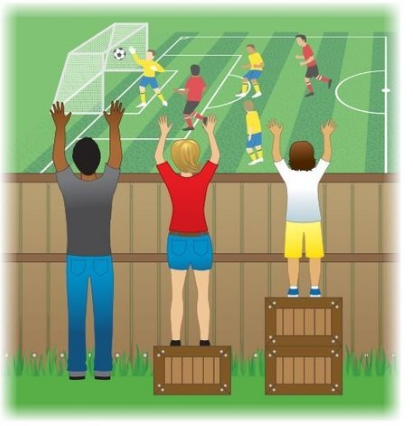 Summary
Small-scale i.e., non-decomposable systems
CCS and DAC are two key technologies for Carbon Capture.
DAC offers flexibility in terms of location 
DAC technology: L-DAC and S-DAC and emerging technologies
Achieving the goal by 2030 or even 2050 only contribute 2%.
With DAC cleaning up needs to dedicate 50% of world energy.
This means 60% of fossil fuel industry will be for DAC.
Less attractive for fossil fuel industry (Might be). 
Stimulate renewable energy play key role in energizing DAC (Might be).
DAC technologies is part of global journey to net zero.